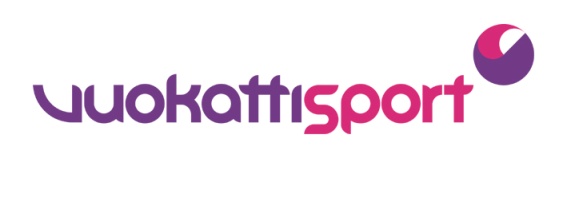 Vuokatti
Add your Logo
TIMETABLE
	MON 15th 		BT OFFICIAL TRAINING 
	09.00 -10.00:	LW 10-12 Men and Women
	10.00 – 11.00: 	LW 2-9 Men and Women
	11.00-12.00	Targets Setting
	12.00 – 13.00 	B1 – 3 Men and Women

	
	19.00 		TCM
Add LOC sponsors logos (TV relevant)
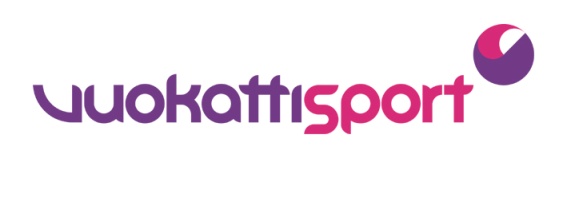 Vuokatti
Add your Logo
TIMETABLE
	TUE 16th 		 MIDDLE DISTANCE BIATHLON

	09.00 -09.55	ZEROING LW CLASSES
	10:00:30 		START TIME LW 10-12 Men 
	10:10:30		START TIME LW 10-12 Women
	11:05:00  		START TIME LW 2-9 Men 11:16:00		START TIME LW 2-9 WOMEN12:15 – 13:15 	Target Setting 13:20- 14:05	 ZEROING B1-3 MEN AND WOMEN14:15		START TIME B 1-3 Men 	14:35		START TIME B 1-3 WOMEN
	
	19.00 		TCM
Add LOC sponsors logos (TV relevant)
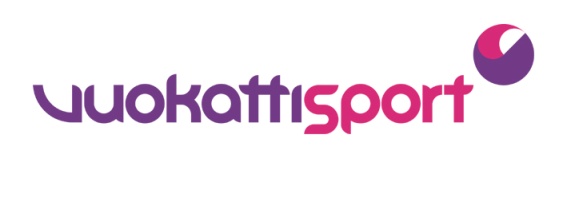 Vuokatti
Add your Logo
TIMETABLE
	WED 17TH 		 LONG DISTANCE BIATHLON

	08.15 -08.45	ZEROING B1-3 CLASSES
	08:50		 START TIME B 1-3 Men
	09:10		 START TIME B 1-3 WOMEN
	10:15-11:15  	TARGET SETTING11:15-12:15	ZEROING LW CLASSES		12:15 		START TIME LW 10-12 Men 12:35		START TIME LW 10-12 WOMEN 13:40	 	START TIME LW 2-9 MEN14:00		START TIME LW 2-9 WOMEN

	15:30 		Estimated end of the race
Add LOC sponsors logos (TV relevant)